Повторение
Заполни схему и назови виды  системных программ
Системные программы
Операционные системы
Программы -
др_____________________
Программы -
ут_____________________
_____________________
архивации файлов
Антивирусные
_____________________
Вставь пропущенные слова. Вспомни  определения:
Операционная ____________- это  комплекс ________________ и  обрабатывающих программ, которые __________________ работу всех _____________ и программ компьютера.
Интерфейс – это набор___________, меню, которые ________________человеку  управлять __________________.
Файл – это электронный документ –сохранённый в ___________компьютера  под____________.
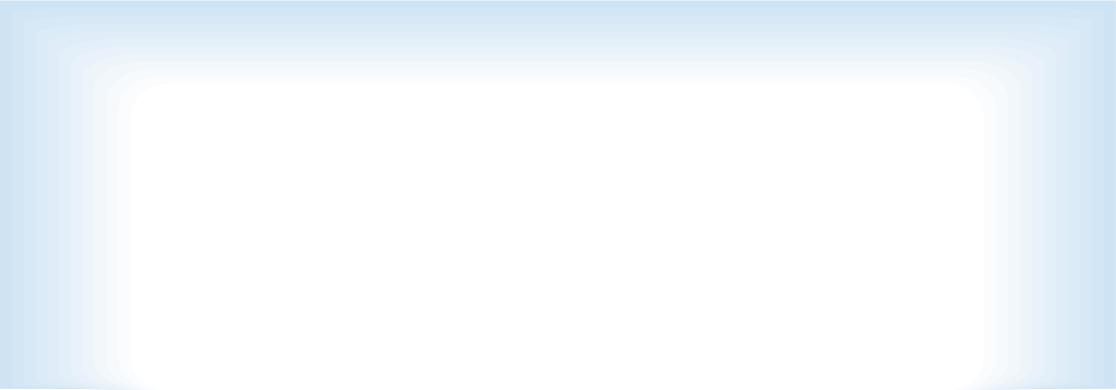 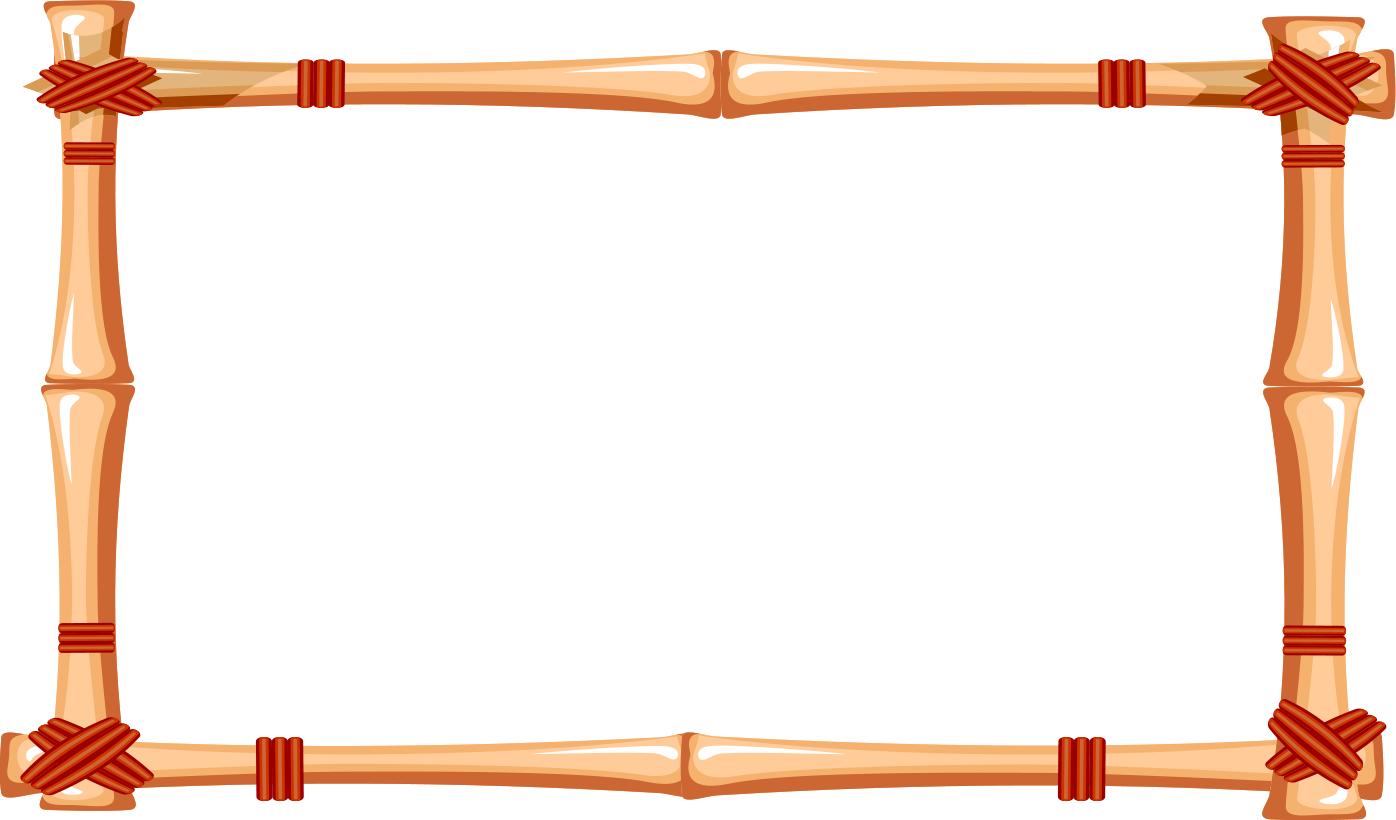 Тема урока:
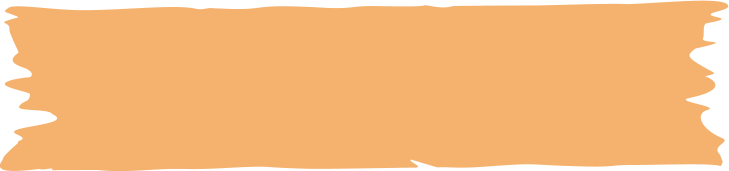 Подумай, как операционная система должна разместить файлы на диске, чтобы их было легко найти ?
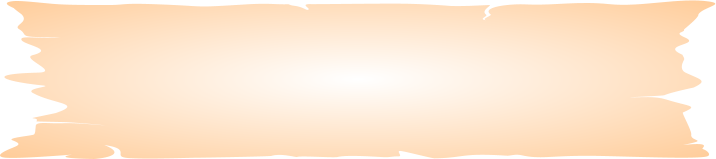 Как завтра найти и открыть файл, который ты создал сегодня?
«Файловая система»
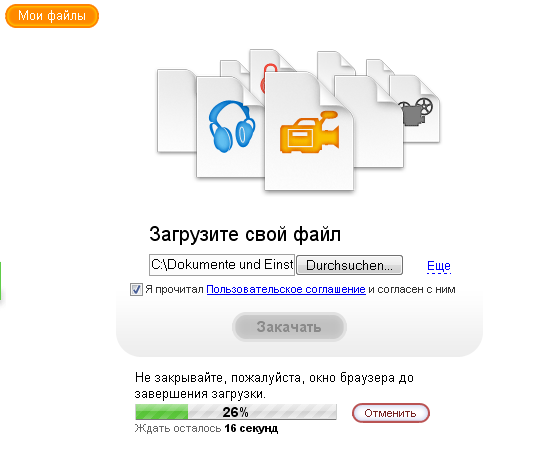 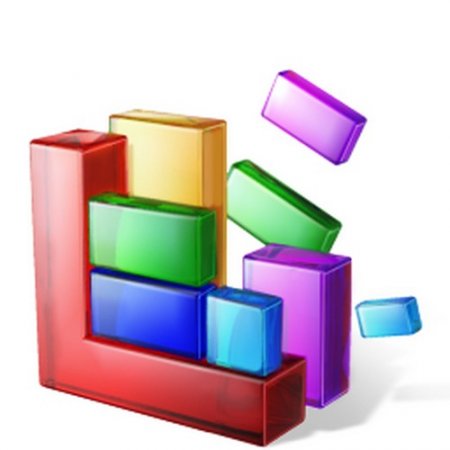 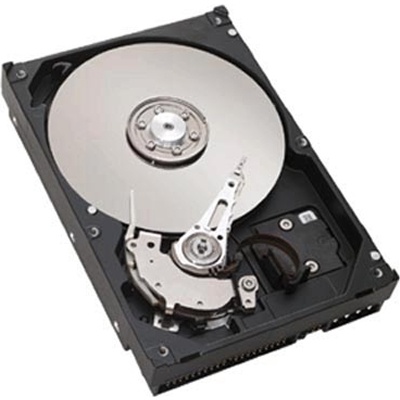 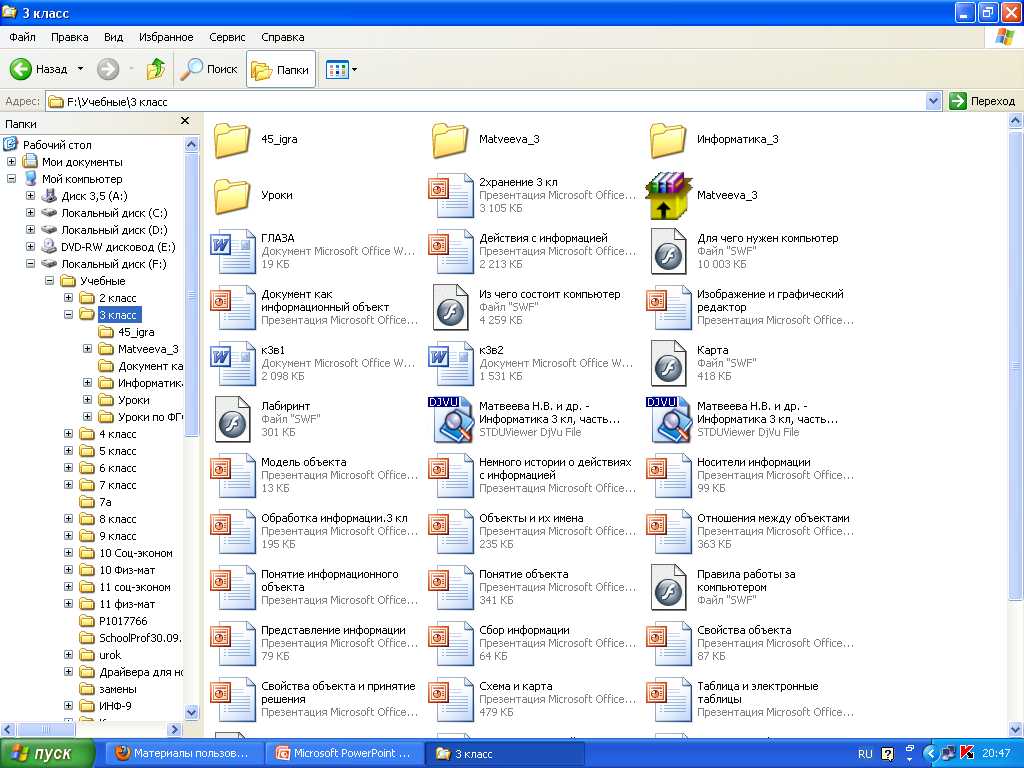 Имя . расширение
Даёт человек
до 256 букв
Даёт программа
3 буквы
Вспомни, как хранятся документы в библиотеке?
А как в компьютере?
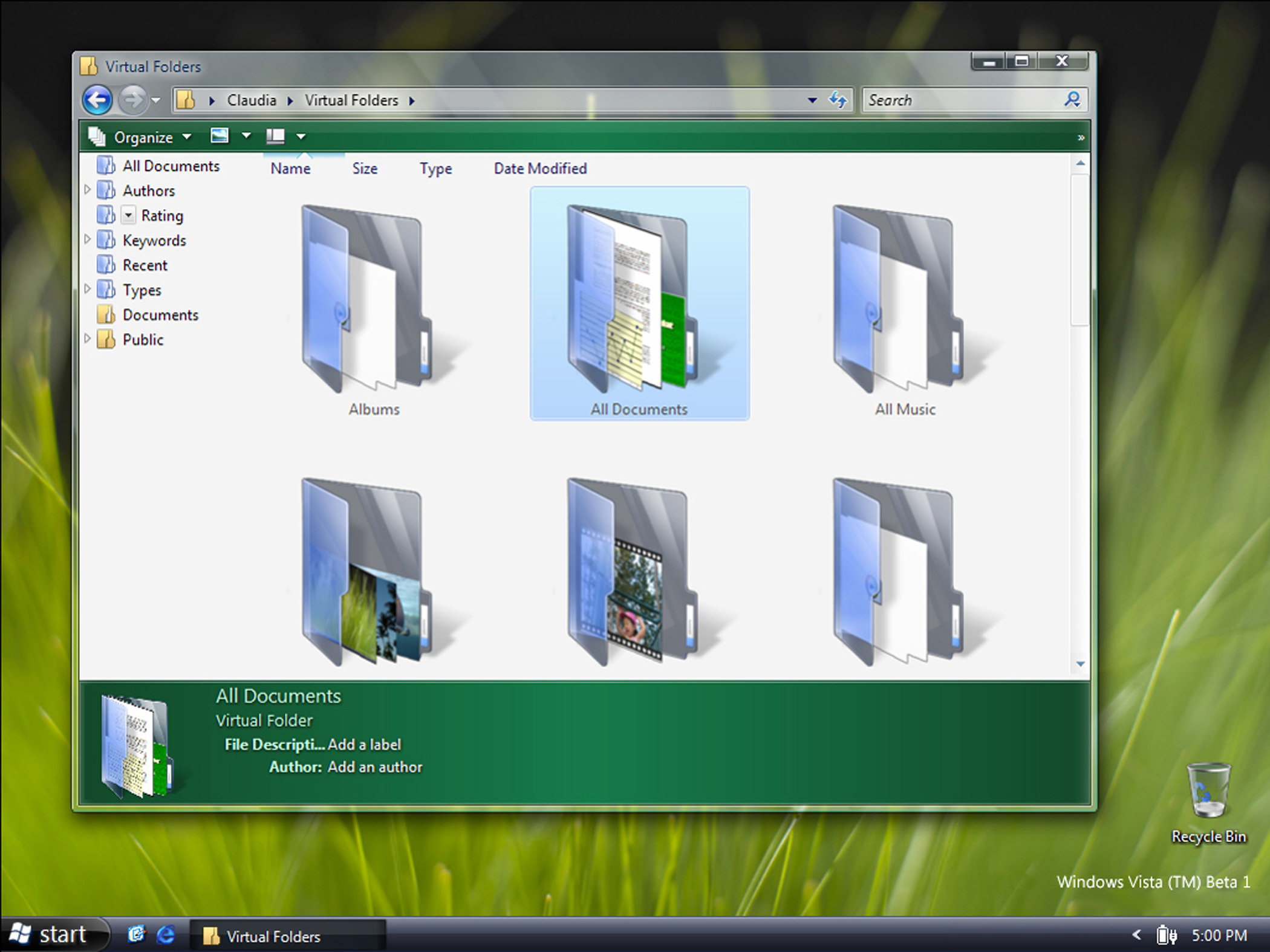 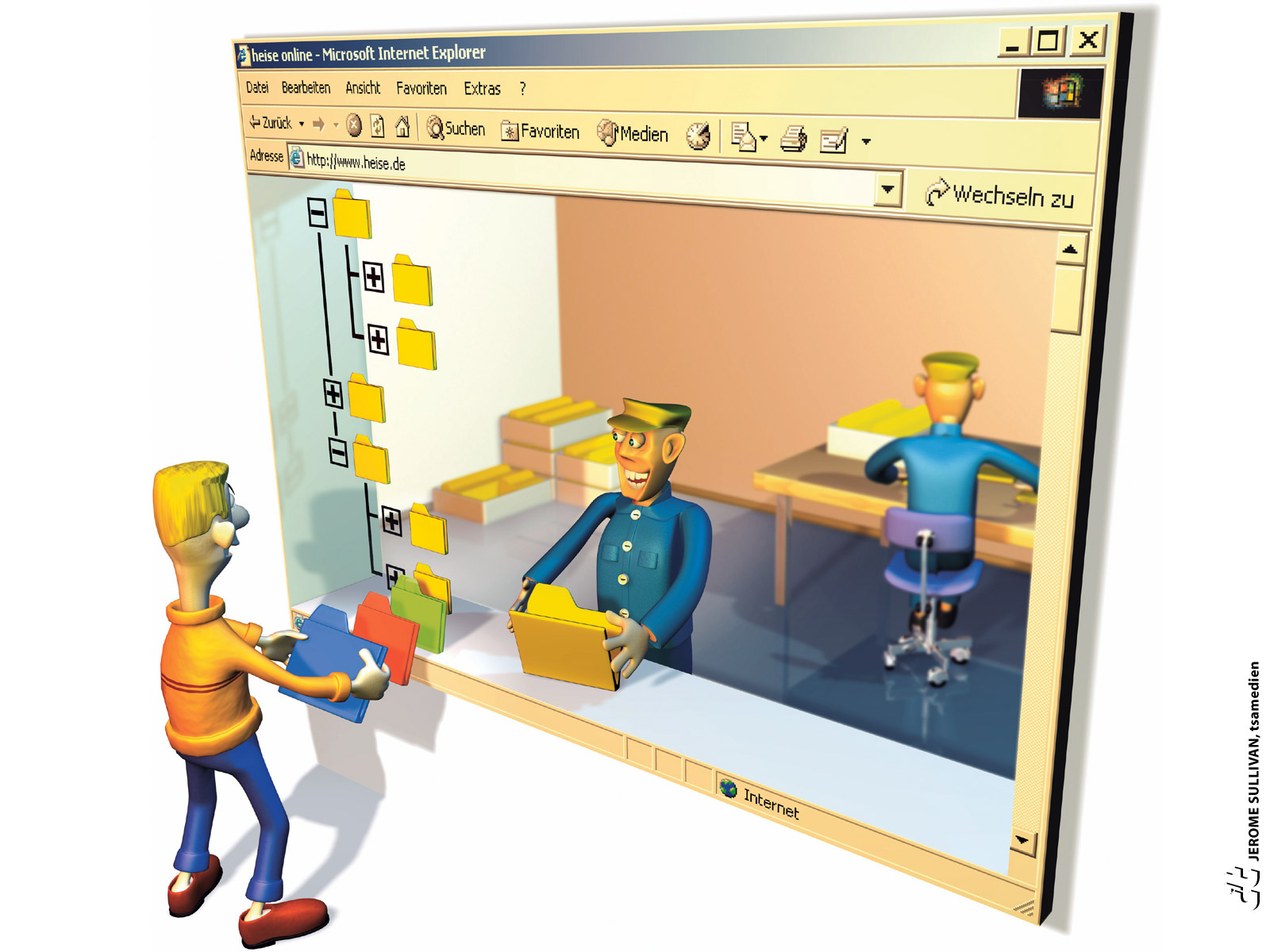 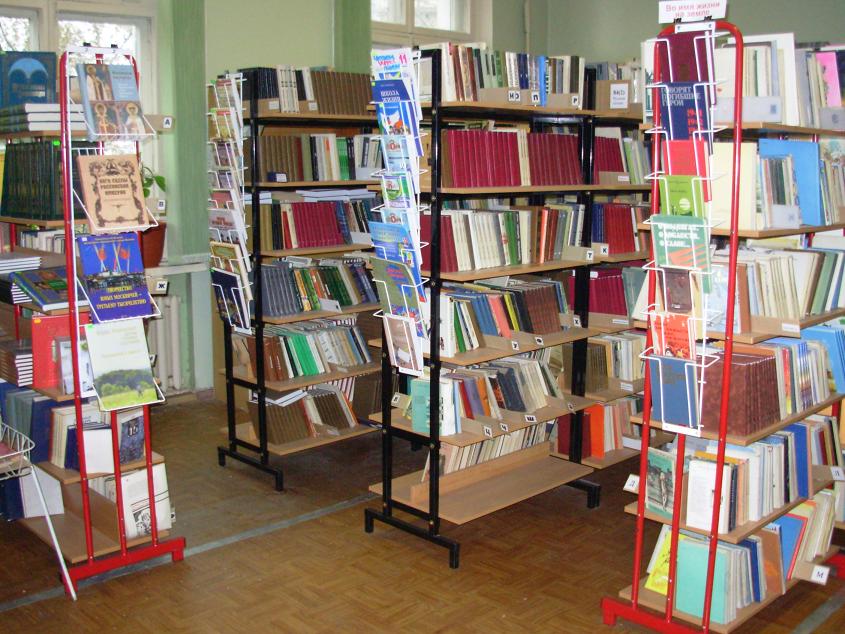 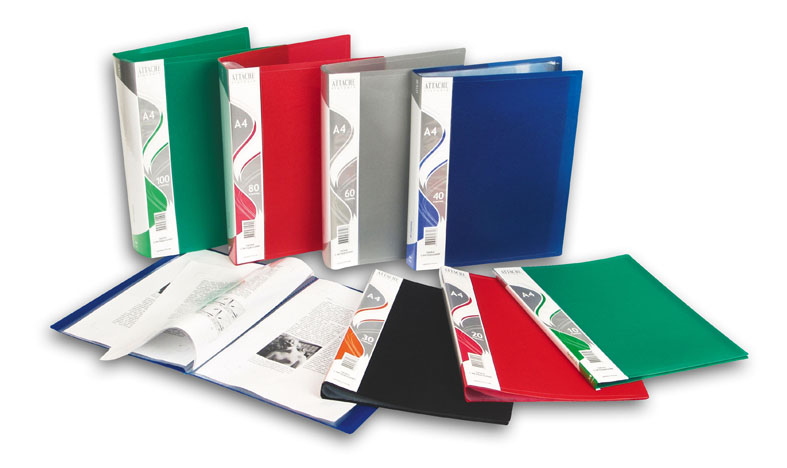 Какие файлы могут находиться электронных папках?
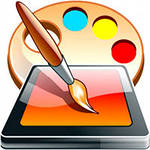 Графический файл
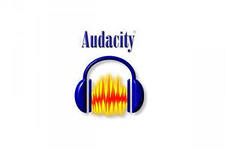 Мультимедийный  файл
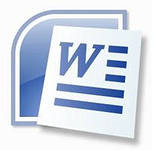 Текстовый  файл
На каких электронных носителях можно хранить файлы?
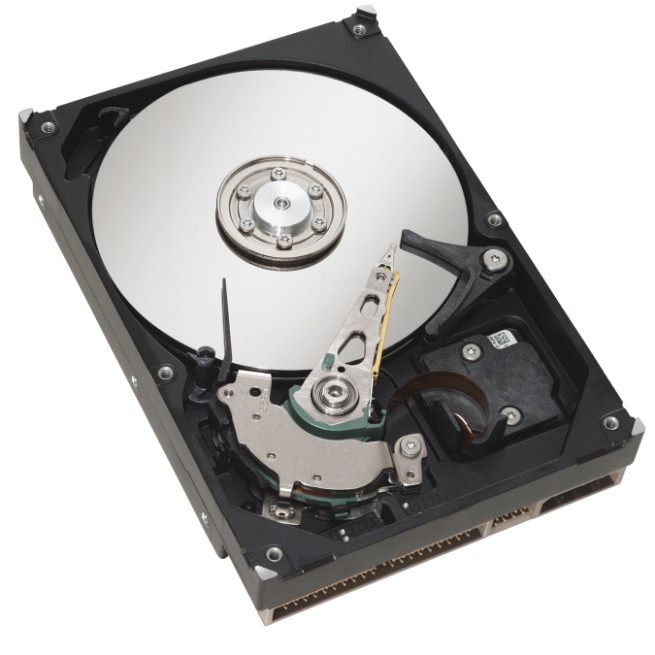 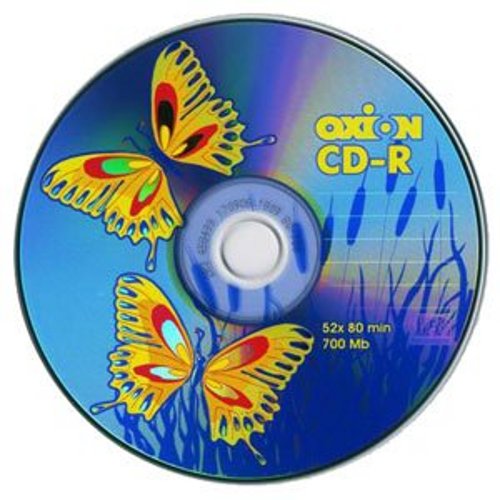 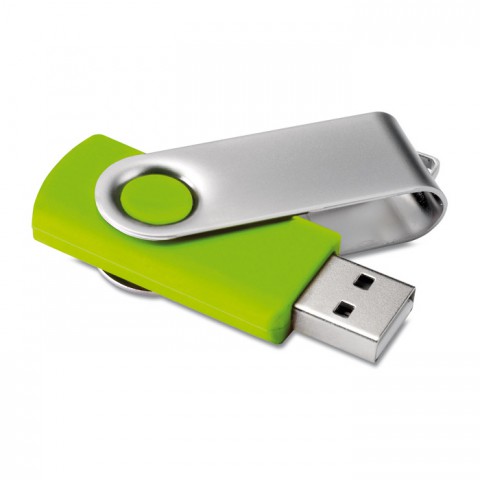 Посмотри, как операционная система делает разметку на диске, чтобы сохранять на нем файлы.
Дорожка
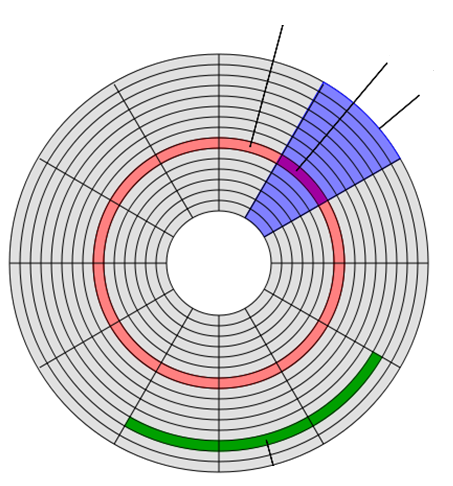 Сектор
Кластер
Файл